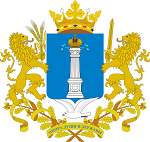 Министерство просвещения и воспитания Ульяновской областиДепартамент по надзору и контролю в сфере образования
Создание условий для получения дошкольного образования детьми с ограниченными возможностями здоровья и детьми-инвалидами
Витушкина Валерия Анатольевна, 
Исполняющий обязанности начальника отдела 
государственного контроля (надзора) в сфере образования
Приказ Министерства просвещения РФ от 31 июля 2020 г. № 373 
"Об утверждении Порядка организации и осуществления образовательной деятельности по основным общеобразовательным программам - образовательным программам дошкольного образования"
2
Адаптированная основная образовательная программа дошкольного образования для детей с ограниченными возможностями здоровья
Заключение ТПМПК
ИПРА
Специальные условия обучения, воспитания и развития:
использование специальных образовательных программ и методов обучения и воспитания, 
специальных учебников, учебных пособий и дидактических материалов, 
специальных технических средств обучения коллективного и индивидуального пользования, 
предоставление услуг ассистента (помощника), оказывающего детям необходимую техническую помощь, 
проведение групповых и индивидуальных коррекционных занятий, 
обеспечение доступа в здания образовательных организаций 
и другие условия, без которых невозможно или затруднено освоение образовательных программ дошкольного образования детьми с ОВЗ.
3
для детей с ОВЗ по зрению
присутствие ассистента, оказывающего ребенку необходимую помощь; обеспечение выпуска альтернативных форматов печатных материалов (крупный шрифт) или аудиофайлов
для детей с ОВЗ по слуху
обеспечение надлежащими звуковыми средствами воспроизведения информации
материально-технические условия должны обеспечивать возможность беспрепятственного доступа детей в учебные помещения, столовые, туалетные и другие помещения организации, а также их пребывания в указанных помещениях (наличие пандусов, поручней, расширенных дверных проемов, лифтов, локальное понижение стоек-барьеров до высоты не более 0,8 м; наличие специальных кресел и других приспособлений)
для детей, имеющих НОДА
4
Количество детей в группах компенсирующей направленности не должно превышать:
для детей с тяжелыми нарушениями речи - 6 детей в возрасте до 3 лет и 10 детей в возрасте старше 3 лет;
для детей с фонетико-фонематическими нарушениями речи - 12 детей в возрасте старше 3 лет;
для глухих детей - 6 детей для обеих возрастных групп;
для слабослышащих детей - 6 детей в возрасте до 3 лет и 8 детей в возрасте старше 3 лет;
для слепых детей - 6 детей для обеих возрастных групп;
для слабовидящих детей - 6 детей в возрасте до 3 лет и 10 детей в возрасте старше 3 лет;
для детей с амблиопией, косоглазием - 6 детей в возрасте до 3 лет и 10 детей в возрасте старше 3 лет;
для детей с нарушениями опорно-двигательного аппарата - 6 детей в возрасте до 3 лет и 8 детей в возрасте старше 3 лет;
для детей с задержкой психоречевого развития - 6 детей в возрасте до 3 лет;
для детей с задержкой психического развития - 10 детей в возрасте старше 3 лет;
для детей с умственной отсталостью легкой степени - 10 детей в возрасте старше 3 лет;
для детей с умственной отсталостью умеренной, тяжелой степени - 8 детей в возрасте старше 3 лет;
для детей с расстройствами аутистического спектра - 5 детей для обеих возрастных групп;
для детей со сложными дефектами (тяжелыми и множественными нарушениями развития) - 5 детей для обеих возрастных групп.
5
Количество детей в группах комбинированной направленности не должно превышать:
в возрасте до 3 лет - не более 10 детей, в том числе не более 3 детей с ограниченными возможностями здоровья;
в возрасте старше 3 лет:
не более 10 детей, в том числе не более 3 глухих детей, или слепых детей, или детей с нарушениями опорно-двигательного аппарата, или детей с умственной отсталостью умеренной, тяжелой степени, или с расстройствами аутистического спектра, или детей со сложным дефектом;
не более 15 детей, в том числе не более 4 слабовидящих и (или) детей с амблиопией и (или) косоглазием, или слабослышащих детей, или детей, имеющих тяжелые нарушения речи, или детей с умственной отсталостью легкой степени;
не более 17 детей, в том числе не более 5 детей с задержкой психического развития, детей с фонетико-фонематическими нарушениями речи.

Разновозрастные группы компенсирующей или комбинированной направленности для детей от 2 месяцев до 3 лет и от 3 лет и старше –
6 и 12 человек соответственно
6
В группах компенсирующей направленности в штатное расписание вводятся штатные единицы следующих специалистов:
для детей с нарушениями слуха (глухих, слабослышащих, позднооглохших) - не менее 0,5 штатной единицы учителя-логопеда, не менее 1 штатной единицы учителя-дефектолога (сурдопедагога), не менее 0,5 штатной единицы педагога-психолога;
для детей с нарушениями зрения (слепых, слабовидящих, с амблиопией и косоглазием) - не менее 1 штатной единицы учителя-дефектолога (тифлопедагога), не менее 0,5 штатной единицы учителя-логопеда, не менее 0,5 штатной единицы педагога-психолога;
для детей с тяжелыми нарушениями речи - не менее 1 штатной единицы учителя-логопеда, не менее 0,5 штатной единицы педагога-психолога;
для детей с нарушениями опорно-двигательного аппарата - не менее 1 штатной единицы учителя-дефектолога и (или) педагога-психолога, не менее 0,5 штатной единицы учителя-логопеда, не менее 0,5 штатной единицы ассистента (помощника);
для детей с расстройствами аутистического спектра - не менее 0,5 штатной единицы учителя-дефектолога (олигофренопедагогога) и/или педагога-психолога, не менее 0,5 штатной единицы учителя-логопеда;
для детей с задержкой психического развития - не менее 1 штатной единицы учителя-дефектолога (олигофренопедагога) и/или педагога-психолога, не менее 0,5 штатной единицы учителя-логопеда;
для детей с умственной отсталостью - не менее 1 штатной единицы учителя-дефектолога (олигофренопедагога), не менее 0,5 штатной единицы учителя-логопеда и не менее 1 штатной единицы педагога-психолога;
для детей со сложным дефектом (тяжелыми и множественными нарушениями развития) - не менее 1 штатной единицы учителя-дефектолога и (или) педагога-психолога, не менее 0,5 штатной единицы учителя-логопеда, не менее 1 штатной единицы ассистента (помощника).
7
Приказ Министерства просвещения РФ от 31 июля 2020 г. № 373 
«Об утверждении Порядка организации и осуществления образовательной деятельности по основным общеобразовательным программам - образовательным программам дошкольного образования»

III. Особенности организации образовательной деятельности для лиц с ограниченными возможностями здоровья
В группах комбинированной направленности в штатное расписание вводятся штатные единицы следующих специалистов:
учителя-дефектолога (сурдопедагога, тифлопедагога, олигофренопедагога) на каждые 5-12 обучающихся с ограниченными возможностями здоровья;
учителя-логопеда на каждые 5-12 обучающихся с ограниченными возможностями здоровья;
педагога-психолога на каждые 20 обучающихся с ограниченными возможностями здоровья;
тьютора на каждые 1-5 обучающихся с ограниченными возможностями здоровья;
ассистента (помощника) на каждые 1-5 обучающихся с ограниченными возможностями здоровья.
8
Приказ Министерства труда и социальной защиты РФ 
от 27.08.2019 № 585н 
«О классификациях и критериях, используемых при осуществлении медико-социальной экспертизы граждан федеральными государственными учреждениями медико-социальной экспертизы»
способность к самообслуживанию;
способность к самостоятельному передвижению;
способность к ориентации;
способность к общению;
способность контролировать свое поведение;
способность к обучению;
способность к трудовой деятельности.
Приказ Министерства образования и науки РФ 
от 09.11.2015 № 1309 
«Об утверждении Порядка обеспечения условий доступности для инвалидов объектов и предоставляемых услуг в сфере образования, а также оказания им при этом необходимой помощи»
9